SCDE Financial UpdateSCASBO 2018 SPRING CONFERENCELiving to Leave a LegacyMarch 8, 2018
Budget Data
Projected Weighted Pupil Units for FY 19 (local districts only)-997,545
Estimated Base Student Cost -$3,018
SCDE Requested BSC- $2,550
Ways & Means BSC- $2,425
Estimated SE Average Teacher Salary-$52,152
Budget (Ways & Means)
EFA Base Student Cost- $2,425
District fully funds step increase
$32 million added to EFA to accounted for increased WPU
2% Teacher Salary Increase
1% general fund (EFA)-$24.26 million
1% EIA- $35.12 million
Proviso 1.95 and 1A.89
[Speaker Notes: The increased WPU related to academic assistance and charter school growth (SCPCSD and Erskine combined)]
Budget (Ways & Means)
Increase Teacher Starting Pay
Funded in EIA
Increased beginning teacher pay for those with 0 and 1 years of experience to $32,000
Funding for Retirement Contribution Increase-	
EIA- $4.2 million
General Fund- $32.4 million (approximately $17 million relates to school districts)
[Speaker Notes: Increases also those in classes 1,2,7, and 8 and creates a band for years 0 and 1.]
Budget (Ways & Means)
Funding for Health Insurance Increase
7.4% employer premium increase
$56.4 million (more than half is for school districts)
Budget (Ways & Means)
Consolidation (into EFA)
Lunch Program Aid- ($25,800)
IMD- ($89,839)
Aid to District Consolidation- $22 million
Professional Development- ($6.7 million)
Reading- ($3.27 million)
Aid to Districts Technology- ($12 million)
[Speaker Notes: There should only be a minimal change related to PD and Reading.  However, technology funding consolidation will have an impact on those district with higher poverty and lower WPU.]
Budget (Ways & Means)
Technical Assistance-$11 million
National Board Certification- ($7 million)
CATE -$2 million
Industry Certification- $3 million (non-recurring)
Buses
$3 million recurring for lease purchases
$4.9 million non-recurring and capital reserve
[Speaker Notes: Currently paying approximately $48 million from a $51 million appropriation- Remainder will go to districts at the end of fiscal year on the EFA formula]
Proviso Updates
Proviso 1.3
Poverty-  Students in poverty are students who qualify for Medicaid, SNAP, TANF, or are homeless, transient, or in foster care.
Dual credit- Districts must utilize funds to offset the cost of tuition, fees, instructors, and instructional materials for qualifying courses with the local technical college or other institution of higher education. Each school district shall report to the department the number of students participating in dual credit courses and specify the cost borne by each entity.
Proviso Updates
Proviso 1.62 Reading/Literacy Coaches
For each primary and elementary school, the school district shall be eligible to receive up to $62,730.
[Speaker Notes: The current language is based upon receiving a full time or half coach based upon student test scores.]
Proviso Updates
Proviso 1.92- Special Education Minute Requirement
For the current fiscal year, the required two- hundred fifty minutes of specialized instruction a student is required to receive in order to qualify for the special education weighting in the EFA is waived.  A special education weighting may be applied for any public school child with an Individualized Education Program (IEP)in effect, regardless of the number of minutes of instruction.
[Speaker Notes: This gives you more funding for the services provided for more children.  This will increase WPU statewide and will have a fiscal impact.]
Proviso Update
Proviso 1.94 Education Rate Program
For purposes of the Educational Rate Program (E-Rate), a child attending a state-funded four year old kindergarten program must be considered and elementary school student.
[Speaker Notes: This does not apply to other state funding (like the EFA).  Currently only those 4k students with Visually impaired and Hearing impaired.]
Retirement
SECTION 9-1-1795. Employment of certain retired teachers without loss of retirement benefits; procedure by which retired teachers may be employed.(A) A retired member of the system may return to employment covered by the system without affecting the monthly retirement allowance he is receiving from the system if the retired member is a certified teacher and is employed by a school district to teach in the classroom in his area of certification in a critical academic need area or geographic need area as defined by the State Board of Education.

(B) For the provisions of this section to apply, the Department of Education must review and approve, from the documentation provided by the school district, that no qualified, nonretired member is available for employment in the position, and that the member selected for employment meets the requirements of this section. However, a school district may not consider a member of the system for employment before May thirty-first of each year.
Proviso Update
Proviso 1.93 Retired Educators Employment
For the current fiscal year school districts may notify retired educators of employment  in writing on or before May 1.  School districts employing retired educators pursuant to Section 9-1-1795 of the 1976 Code shall provide documentation of compliance with the earnings limitation exemptions to the department.  The department shall verify the compliance and send the verification to the Public Employee Benefit Authority.
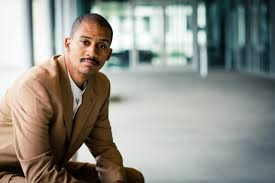 [Speaker Notes: If this proviso stays in during the entire legislative process, if would be effective July 1, 2018 for hiring decisions in school year 19-20]
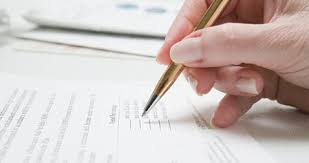 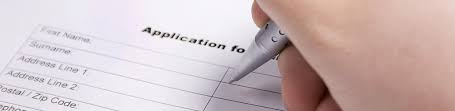 Retirement
SECTION 9-1-1795. Employment of certain retired teachers without loss of retirement benefits; procedure by which retired teachers may be employed.

(D) Beginning July 1, 2001, any retired certified school teacher or certified employee may be employed in a school or school district which is in a critical geographic need area or has received a 'below average' or 'unsatisfactory' academic performance rating pursuant to the Education Accountability Act without penalty from the South Carolina Retirement System.
[Speaker Notes: Working to determine what is a critical geographic need area.]
SCDE Financial Update
Grants 
Financial Services
Fiscal Practices
ESSA Financial Transparency
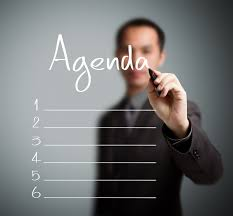 Grants Update
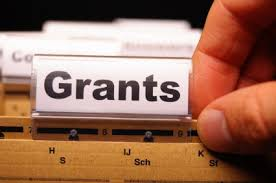 GAPS
Final submission deadline for June 30, 20XX , Expenditures will always be August 15, 20XX, regardless of the award period of the grant and/or the day of the week that this date falls on.
Quarterly Expenditure Reporting Required 
Due by end of month following end of quarter once budget has been approved
If these aren’t submitted timely, risk assessment score will go up
GAPS
Budget amendments must be submitted prior to expenditures being obligated – federal regulations state that expenditures must be approved prior to obligation.  If not, you’re out of federal compliance.
Please Note: General deadline for budget amendments is three weeks prior to end of expenditure period unless noted differently in GAN.  

General Due Dates
7/1/17 – 9/30/17        Due 10/31/17  11/10/17
10/1/17 – 12/31/17     Due 1/31/18  2/10/18
1/1/18 – 3/31/18         Due 4/30/18  5/10/18
4/1/18 – 6/30/18        Due 8/15/18
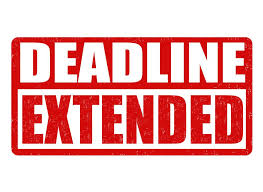 Financial Services Update
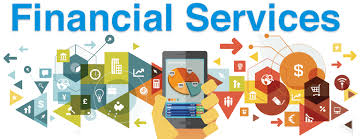 Financial Services Deadlines
April 4 	INITIAL MEMBERSHIP/ATTENDANCE 135 DAY 				REPORT 			
		INITIAL STUDENT ACCOUNTABILITY 135 DAY REPORT 
April 30 	PCS UPDATES FOR 135 DAY FUNDING ($) 
April 30 	MEMBERSHIP/ATTENDANCE CERTIFY 135 DAY REPORT                		($) STUDENT ACCOUNTABILITY CERTIFY 135 DAY 			REPORT ($) HOME INSTRUCTION REPORT ($) 
June 29 	FINAL CHANGES TO PCS/ TECHNOLOGY PROFICIENCY 		FOR FY 17-18 
June 29 	FUNDING FLEXIBILITY FORM 2017-18
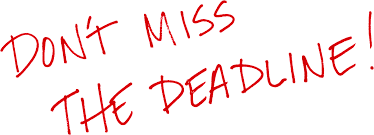 Certification Portal System and Professional Certified Staff System
The SDE has entered into a contract with Mainstream Technologies, Inc., based out of Little Rock, Arkansas to create and implement a new web application titled Professional Certification and Compensation System (PCCS), enabling  both systems to merge as one. 
Estimated completion timeline is 2 years.
	Built Wire Frames
	SLED regarding receiving background check data electronically
	Compensation Salary Schedule process 
	User Testing site
	Pilot School Districts to review the wireframes for entry staff and salary data
	April 12, 2018  
	Existing unique ID
Statewide Program on District Fiscal Practices and Budgetary Conditions
Act 23 of 2017, S.C. Code Ann. § 59-20-90 (2017)
The Legislative Mandate
On May 9, 2017, Governor McMaster approved the Act 23, which directs the South Carolina Department of Education (SCDE) to develop and adopt a statewide program on fiscal practices and budgetary conditions.
 The State Department of Education shall work with district superintendents and finance officers to develop and adopt a statewide program with guidelines for:
identifying fiscal practices and budgetary conditions that, if uncorrected, could compromise the fiscal integrity of a school district; and
(2) advising a district identified under item (1) to take appropriate corrective actions.
S.C. Code Ann. § 59-20-90(A) (2017).
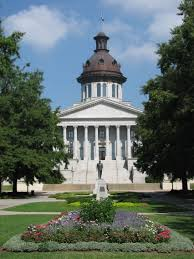 The Legislative Mandate
The State Board of Education (SBE) is directed to promulgate regulations on the statute. S.C. Code Ann. § 59-20-90(B) (2017). 
Section § 59-20-90 applies to all South Carolina school districts, including the South Carolina Public Charter School Districts. Section § 59-20-95 applies to state agencies that are also local education agencies.
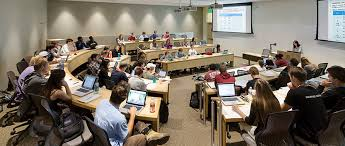 Escalating Levels of Concern
The statute identifies three “escalating levels of fiscal and budgetary concern” that must be defined in the statewide program:
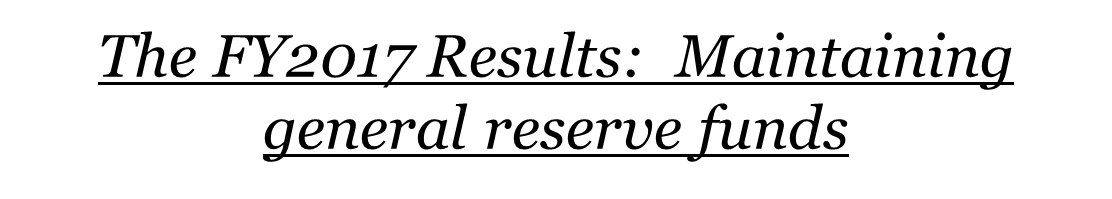 The FY2017 Results:  Maintaining general reserve funds
Average Fund Balance 21.50%
Lowest Fund Balance  (1.57%)
Highest Fund Balance 59.13% 
8 Districts below 8.33%
2 Districts at 8.45% & 8.50%
15 districts at 10.00% or below
54 districts at 16.66% or above
25 districts at 24.99% or above
11 districts at 33.32% or above
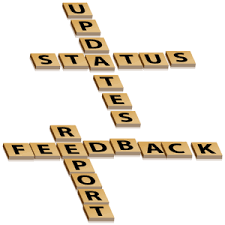 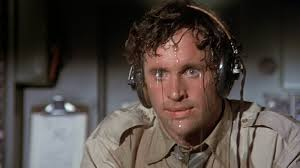 Charter Schools
Section § 59-40-55 (B) (4) states that a charter school sponsor shall “monitor, in accordance with charter contract terms, the performance and legal/fiscal compliance of charter schools to include collecting and analyzing data to support ongoing evaluation according to the charter contract.”
The FY2017 Results:  Maintaining general reserve funds Charter Schools
Average Fund Balance 24.23%
Lowest Fund Balance  (19.87%)
Highest Fund Balance 120.91% 
18 charters below 8.33%
1 charter at 8.50%
20 charters at 10.00% or below
34 charters at 16.66% or above
29 charters at 24.99% or above
21 charters at 33.32% or above
8 Different Sponsors
	6 SCPCSD
	12 LEAs
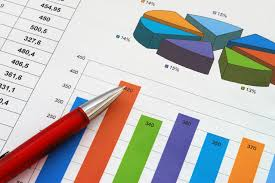 Fiscal Practices Summary
1 District declared Caution for Investigation
8 Districts pre-notice declaration Caution for Fund Balance
1 District pre-notice declaration Caution for Late Audit
18 Charter Schools failed Caution for Fund Balance
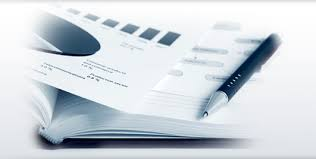 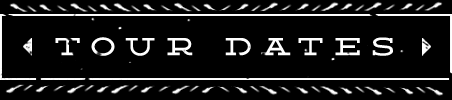 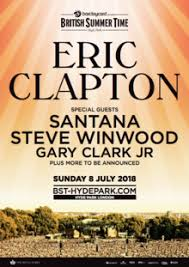 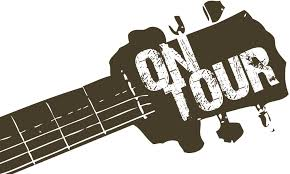 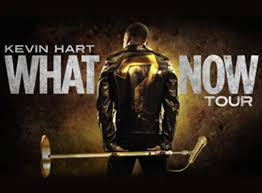 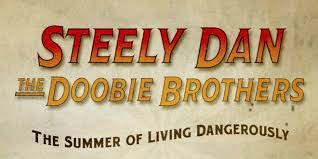 10 School Districts “visit and inspect”
Appeal to the State Board
Fiscal Watch.  The district board may appeal to the SBE within ten days of when a fiscal watch is declared; however, the district must continue working with the SCDE pending the appeal. S.C. Code Ann. § 59-20-90(C)(5) (2017).  The SBE must hold a hearing on the appeal within thirty days after the filing of the appeal. Id. 
 
Fiscal Caution and Emergency.  The statute does not provide for appeals to the SBE for the intermediate and highest levels of fiscal concern.
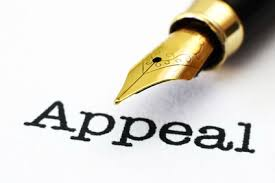 Financial Recovery & TA
Financial Recovery Plan required at all levels
SCDE provides TA after Fiscal Watch
SCDE provides TA in implementing proposals and making recommendations after Fiscal Caution & Fiscal Emergency
SCDE required to visit and inspect districts under Fiscal Caution & Fiscal Emergency
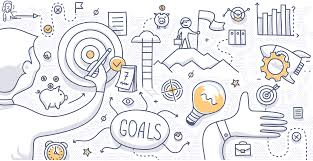 Release from Fiscal Concern Status
The district cannot be released in the fiscal year in which the declaration was made.  The earliest a district may be released from a level of caution is the following fiscal year. S.C. Code Ann. §§ 59-20-90(C)(4) (fiscal watch); -(D)(6) (fiscal caution); -(E)(8) (fiscal emergency) (2017).  “The State Superintendent shall notify the local board chairman, district superintendent, and chief financial officer of the release” from the declaration. Id.
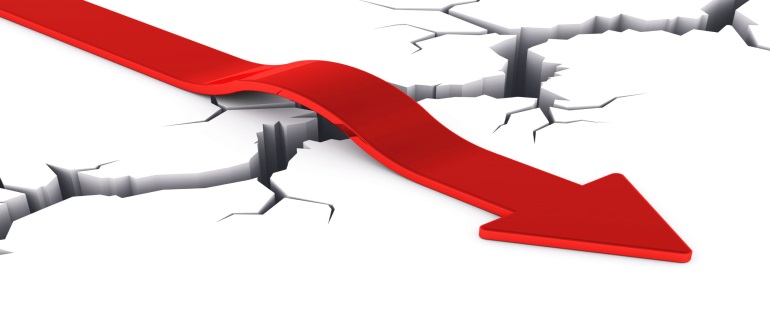 Questions
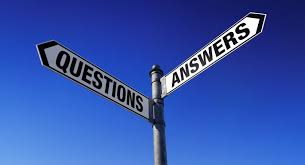 Financial Transparency Requirement in Every Student Succeeds Act
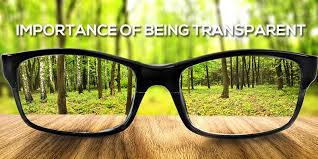 What is in the law?
ESAA § 1111(h)(1)(C)(x) requires the following be included on school and district report cards starting in 2018-19:  (x) The per-pupil expenditures of Federal, State, and local funds, including actual personnel expenditures and actual non-personnel expenditures of Federal, State, and local funds, disaggregated by source of funds, for each local educational agency and each school in the State for the preceding fiscal year. The language of the statute requires reporting at the district and school level personnel and non-personnel expenditures for three fund sources (Federal, State, and local).
What is in the law?
Although the U.S. Department of Education issued proposed regulations that would have required reporting of Federal versus State/local combined, those regulations were overturned by Congress in March 2017. Some have predicted that similar guidance will be coming from USED, but none has been issued to date.  
 Currently districts are authorized to put state EFA and local dollars in their General Fund accounts. To comply with the explicit ESSA requirement to have reporting “disaggregated by source of funds,” changes will need to be implemented for the fiscal year beginning July 1, 2018.
“disaggregated by source of funds”
Use Actual Revenues to disaggregate by source of funds
Actual Local Revenue 36.45% 
Actual State Revenue 63.55%
$45M Total Actual State & Local Expenditures 
$16.4M Local Expenditures
$28.6M State Expenditures
Data Inventory
SC has a common chart of accounts (COA) including location code
SC collects general ledger data with COA and location
COA uses real salaries
Take Stock
Questions to Ask:
Are LEAs using it with fidelity?
Does it record average or real salaries?
What portion of funds are coded to LEA level/school level?
Do LEAs use COA to report expenditures to the SEA? (Via digital data? When?)
Are all codes kept in the file when report to SEA? (e.g. are location codes in SEA file?)
LEA Central Cost Allocation #1
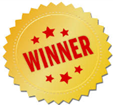 Central Costs Allocated to schools by ADM
Districts should begin analyzing own data
Watch % of funds charged to school level currently vs. LEA level
LEA Central Cost Allocation #2
Central Costs Allocated to schools equally by # of schools across the district 
Districts should begin analyzing own data
Watch % of funds charged to school level currently vs. LEA level
SEA collaborate LEA reps determine best method for central cost allocation
Guiding Questions
What expenditures types could cause problems? (Food Service, JROTC, Athletics, Facilities, Debt, Transportation, Maintenance and Operation of Plant, Communications, Adult Ed, Construction)
How much of an LEAs total expenditure is already accounted for by each school?
How much consistency already exists across LEAs and schools?
What equity issues emerge from the data patterns in school by school spending?
Opportunity behind school-level spending data
Productivity:  Coupling spend and performance data by school can allow users to 
Explore what’s possible for students at each level of spending
Explore resource tradeoffs
Foster the spread of innovations

Equity:  
Explore equity across school within/across districts

Engagement:
Activate school-level engagement to leverage dollars to do the most for students
LEA Involvement
ESSA Per Pupil Pilot Group Meeting 2/27/18
LEAs analyze your own data
LEA & SEA comparison analysis schools/districts 2017 data
Follow up meeting April 2018
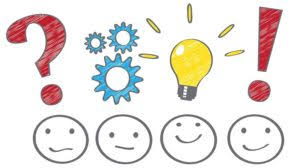 SCDE Office of Auditing Services UpdateSCASBO 2018 SPRING CONFERENCELiving to Leave a LegacyMarch 8, 2018
Status of Annual Audits
Annual audits were due on December 1, 2017
165 - Number of audits due (LEAs and charter schools)
6 - Received between 1- 30 days of the due date
1- Received between 31-60 days of the due date
(District placed on fiscal caution)
1 audit still has not been received
51
Status of LEA Annual Audits
0 -  Audits with Modified Opinions on F/S
2 -  Audits with Modified Opinions on Federal Awards
New Audit Testing Requirements
Fiscal Practices and Budgetary Conditions Act
Auditors tested the general fund unrestricted fund balance and compared it to the general fund operating expenditures to determine if auditees have at least one month of unrestricted fund balance available to meet expenditures
Auditors determined that districts were not at risk of being in default of any loans
Lottery testing procedures
[Speaker Notes: First year of testing for audit requirements under the fiscal practices act and lottery testing procedures]
New Audit Testing Requirements
Fiscal Practices and Budgetary Conditions Act
8 districts did not meet the General Reserve Fund Balance test
No findings noted for any LEA being at risk for default of loans
Lottery testing procedures
No findings noted in the LEA audit reports
Common LEA Audit Findings
Common LEA Audit Findings
Fiscal practices general reserved fund balance test
Internal controls
Inadequate Segregation of duties
Review and timeliness of various reconciliations performed
Unallowable costs charged to federal grants
Preparation of financial statements and note disclosures
[Speaker Notes: Reconciliation findings include all types of reconciliations including bank reconciliations, reconciling ending fund balance to beginning fund balance, general ledger reconciliations, and other account reconciliations]
Common LEA Audit Findings
Undocumented and unsupported costs
Expenditures claimed outside of the period of availability
Payroll issues
Time and effort
Incorrect withholdings
Common LEA Audit Findings
Monitoring over pupil activity funds
Inaccurate recording of liabilities
Ending fund balances not agreeing to beginning fund balances
Inaccurate account coding
Risk Assessment
Risk Assessment (2 CFR Part 200.331)
Evaluate each subrecipient's risk of noncompliance with Federal statutes, regulations, and the terms and conditions of the subaward which may include consideration of such factors as:
(1) The subrecipient's prior experience with the same or similar subawards;
(2) The results of previous audits including whether or not the subrecipient receives a Single Audit in accordance with Subpart F—Audit Requirements of this part, 
(3) Whether the subrecipient has new personnel or new or substantially changed systems; and
(4) The extent and results of Federal awarding agency monitoring (e.g., if the subrecipient also receives Federal awards directly from a Federal awarding agency).
FY 2016-17 Risk Assessment
Program areas have completed their assessment of LEAs. The Office of Auditing Services and the Office of Finance have also completed their assessment.
Letters are being drafted to notify LEAs of their risk score.
Letters should go out prior to the end of this month.
SCDE’s Risk Assessment Process (cont.)
The Office of Auditing Services will send correspondence to each District’s Superintendent, School Business Official, and Federal Programs Director notifying them of the District’s overall risk score.

All subrecipients who are identified as at risk of noncompliance (high risk) will be notified directly by the Office of the State Superintendent.  The SCDE can and will impose specific subaward conditions, allowable under 2 CFR Part 200.207(b), on the federal funds that pass-through the SCDE to the subrecipient.

Medium risk subrecipients are urged to review the regulations in 2 CFR Part 200 and take immediate action, as nonfederal entities, to come into compliance.
[Speaker Notes: Details of the risk score are sent automatically and medium risk and high risk subrecipients. Risk details will be sent to low risk subrecipients upon request.]
SCDE’s LEA Risk Criteria
Criteria 1 – Key Personnel Turnover
Experience of key personnel
Stability of key personnel
Turnover in key personnel

Criteria 2 – Required Reporting
Required program reporting submitted and timeliness of submission
SCDE’s LEA Risk Criteria (cont.)
Criteria 3  - Programmatic Compliance
Instances of programmatic noncompliance
Minimal or significant deficiencies noted

Criteria 4 – Fiscal Compliance
Level of fiscal deficiencies noted during monitoring visits

Criteria 5 – Performance
Were performance requirements, expectations, and outcomes met?
SCDE’s LEA Risk Criteria (cont.)
Criteria 6 – Technical Assistance
Frequency and need for technical support and assistance

Criteria 7 – Financial Stability (***)
The percentage of general fund unassigned balance to general fund total expenditures

Criteria 8 – Management Systems
Internal control findings or federal award noncompliance findings noted in annual audit report
[Speaker Notes: For Criteria 7, this is how you were rated for FY 2015-16. For FY 2016-17, we will look at the percentage for general fund unrestricted fund balance to total general fund expenditures.]
SCDE’s LEA Risk Criteria (cont.)
Criteria 9 - Audit Report Submission
Submission of annual audit in the LEA Audit Reporting System (LARS) by December 1st

Criteria 10 - Other Material Factors
Accreditation
Cheating/Test security violations
Other known issues (state program violations, etc.)
[Speaker Notes: Reports received more than 30 days late are scored as medium for this criterion. Reports received 60 days or more late are accessed in the high risk column.]
Remedies for Noncompliance
If SCDE determines that the district’s risk of noncompliance cannot be remedied by imposing  special condition(s), the SCDE may take one or more of the following actions, allowable under 2 CFR Part 200.338, as appropriate in the circumstances:  

(a) Temporarily withhold cash payments pending correction of the deficiency by the non-federal entity or more severe enforcement action by the federal awarding agency or pass-through entity.
(b) Disallow (that is, deny both use of funds and any applicable matching credit for) all or part of the cost of the activity or action not in compliance.
(c) Wholly or partly suspend or terminate the federal award.
Remedies for Noncompliance (Cont.)
(d) Recommend the US Department of Education or US Department of Agriculture (depending upon the grant) initiate suspension or debarment proceedings as authorized under 2 CFR part 180 and federal awarding agency regulations.
(e) Withhold further federal awards for the project or program.
(f) Take other remedies that may be legally available.
Results of FY 2015-16 Risk Assessment
LEAs were determined to be in every risk area (low, medium, and high)
68  - Low-risk 
11 -   Medium risk 
 3 -   High risk
Preliminary Results of FY 2016-17 LEA Risk Assessment
LEAs were determined to be in every risk area (low, medium, and high)
70  - Low-risk 
 6 -   Medium risk 
 5 -   High risk
[Speaker Notes: The number of low risk and high risk entities have increased. The number of LEAs noted as medium risk has decreased. We still have one district whose audit report has not yet been submitted, so these numbers will be updated.]
Indirect Cost
Indirect Cost Rate
SCDE has delegated authority from the USDE to calculate indirect costs for LEAs.
We submit plans for approval that are good for a period of 5 years.
SCDE’s current delegation expires June 30, 2018
On February 28, 2018, OAS submitted documents to the USDE to approve our indirect cost methodology for another 5 years
We requested approval to calculate predetermined rates instead of fixed with carryforward rates
Indirect Cost Rate
If the feds approve our request to calculate predetermined rates, it would not go into effect until FY 2020-21.
Indirect Cost Rate
Indirect cost rate calculations for FY 2018-19 will be based on audited expenditures from the 2nd preceding fiscal year (FY 2016-17)
Applied costs are based on the previous 2nd preceding fiscal year (FY 2014-15)
Questions
?
Office of Auditing Services Contact Information
Melissa A. Myers, Director
(803) 734-8453
mmyers@ed.sc.gov 

Hershula Davis, Audits Manager
(803) 734-6022
hdavis@ed.sc.gov

Debra Wolfe, Administrative Assistant
(803) 734-8180
dwolfe@ed.sc.gov

auditingservices@ed.sc.gov